Praktická identita. Christine Korsgaard
Jakub Čapek13. 11. 2017
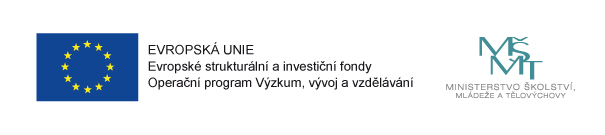 Významy „identity“ ve vztahu k osobám
1. nepřerušená existence v čase
   zaručovaná tělesnou složkou osoby (typicky mozek)
   zaručovaná duševním životem osoby (typicka paměť)
2. jednota jako výraz sebe-utváření osoby
Locke: self-concernment
Ch. Korsgaard: „self-constituition“
A. MacIntyre: jednota osoby je jednota života (příběhu), který osoba utváří
Christine Korsgaard: praktická identita
Teze: důvody, „proč na sebe pohlížím jako na činitele/jednajícího [agent] jenž je totožný s činitelem, který bude mé tělo obývat v budoucnu, nejsou metafyzické, nýbrž praktické“.

Personal Identity and the Unity of Agency: A Kantian Response to Parfit, in: R. Martin, J. Barresi, Personal Identity, Blackwell 2003, 168-183.
Self-Constitution. Agency, Identity, and Integrity, OUP 2009
Christine Korsgaard: praktická identita
Mohu být toutéž osobou v „jednom čase“ („at one time“)?
V jednom okamžiku konáme a zakoušíme mnoho věcí (čteme článek, cítíme žízeň, teplo…) a máme řadu rysů, které nevstupují do aktuální zkušenosti (zájmy, ambice, ctnosti, neřesti, plány..). Jsme s Humem řečeno „svazkem“ („bundle“).
A přece vycházíme z představy, že jsme při jednání jednotní („unified agend“)
„holá nutnost odstranit konflikt mezi různými motivy“ (i osoba s rozdělenými hemisférami – Parfitův příklad – je v jednom okamžiku jednotná, má „jen jedno tělo, jímž může jednat“, je „pragmaticky sjednocen“).
existuje „jednota hlediska, z něhož se rozhoduji“ (mnohost důvodů k jednání vs. jednota stanoviska)
Z čistě „praktického důvodu“ je třeba, abych si „pro sebe utvořil identitu“.
Christine Korsgaard: praktická identita
Mohu být toutéž osobou „napříč časem“ („over time“)?
Věci, které volíme, většinou zabírají určitý časový úsek: přátelství, kariéra, plány.
“the sort of things you identify yourself with may carry you automatically into the future… the choice of any action, no matter how trivial, takes you some way into the future” (171), „an idea of a momentary agent is unintelligible“ (180)
„You normally think you lead one continuing life because you are one person, but … the truth is the reverse. You are one continuing person because you have one life to lead.“ (171)
Nutnost být jednotný napříč časem (nikoli kauzální, logická či racionální nutnost)
nutnost naší lidské situace („plight“, Self-Constitution, 2), nutnost „jednání a žití“ (172)
Analogie: jednota státu – jednota těla, které jedná („defined by its constitution and deliberative procedures“)
Christine Korsgaard: praktická identita
Jednota zkušenosti (vědomí) vs. jednota v jednání
Jednota zkušenosti (jednota vědomí): soubor zkušeností, které „mám“
jdou „po sobě“ a klade se otázka, jak tvoří jednotu.
Zkušenost jako něco, co sami vykonáváme
vnímání, pozornost, intelektuální činnosti a volní akty: to vše jsou nikoli „stavy“ vědomí, ale činnosti. Vědomí je rysem těchto činností samých.
odlišit vědomou aktivitu od vědomí aktivity
Teze o jednotě vědomí:
“The unity of consciousness consists in one’s ability to coordinate and integrate conscious activities.” (175) Tato jednota je nutností (viz výše).
“the unity of consciousness is simply another instance of the unity of agency, which is forced upon us by our embodied nature” (176).
Christine Korsgaard: praktická identita
Důsledek: přednostní postavení „autorského“ vztahu
a) charakteristické rysy jsou „mé“, pokud se odvozují od vlastního konání (nejsou něčím, co nás pouze „přepadlo“): “beliefs and desires you have actively arrived at are more truly your own than those which have simply arisen in you“
b) náhlé změny patří k mé identitě, nakolik jsem je sám inicioval: “Where I change myself, the sort of continuity needed for identity may be preserved, even if I become very different. Where I am changed by wholly external forces, it is not. This is because the sort of continuity needed for what matters to me in my own personal identity involves my agency…”
„mad surgeon“ (změna zvnějšku) vs. „psychologické spojení autorského typu“
„You are not a different person just because you are very different.“ (178)
Christine Korsgaard: problémy
Identita se stává věcí míry
přesvědčení a touhy, v níž jsem vyrostl, jsou méně „mé“, než ty, k nimž jsem aktivně dospěl a stojím za nimi.
to je možné, pokud chce autorka zodpovědět „charakterizační“ (nikoli „reidentifikační“) otázku. Ale je tomu tak?
Primát autorského vztahu k sobě samému (iniciativy)
vnáší do úvahy o identitě prvek svévole či přinejmenším sebeurčení. Jak daleko takové určování sebe může sahat?
Krajní poloha sebeurčení (určení toho, kdo jsem): Sartre.
Morální dilema
Situace, ve které „nemůžeme zároveň vykonat dva činy, a přitom nedokážeme zjistit, volba kterého z nich představuje naši povinnost.“

Otázka: existují morální dilemata (může taková situace nastat)? 

(Christine Tappolet, Dilemmes moraux, in: Dictionnaire d’éthique et de philosophie morale, P.U.F. 1996, vyd. Monique Canto-Sperber, str. 417 – 423).
Jean-Paul Sartre: existencialismus
a) křesťanský (Gabriel Marcel, Karl Jaspers…)
b) atheistický (Martin Heidegger, Jean-Paul Sartre…


Jean-Paul Sartre, Existencialismus je humanismus, přel. P. Horák, Vyšehrad, Praha 2004
Jean-Paul Sartre, L’existentialisme est un humanisme, Gallimard, Paris 1996 (1. vyd. 1946)
Atheistický existencialismus: „existence předchází esenci“
opak: nůž na papír (soubor vlastností předchází jeho existenci, která je předem určená); idea člověka v Boží mysli; představa o „lidské přirozenosti“.
„pokud Bůh neexistuje, je zde přinejmenším jedna bytost, v jejímž případě existence předchází esenci, bytost, která existuje ještě předtím, než může být definována jakýmkoli pojmem… Člověk … zprvu není ničím. Bude až posléze, a bude takový, jaký se utvoří.“ (« Il ne sera qu’ensuite, et il sera tel qu’il se se sera fait. »; orig. 29).
„Existencialismus“
rozvrh („projet“)
volba (« choix », « l’homme es choisit »; orig. 31)
úzkost (angoisse)
„pocit jeho naprosté a hluboké zodpovědnosti“ (orig. 33)
př. Abraham: i když hlas velí obětovat syna, „jsem to vždy já, kdo rozhodnul, že tento hlas je hlasem anděla“ (35)
opuštěnost (délaissement)
člověk je svobodný a sám; « condamné à être libre » (39)
zoufalství (désespoir)
„jednat bez naděje“ (48), tj. angažovat se bez iluzí
Jean-Paul Sartre: dilema a tvorba sebe
Příklad morálního dilematu:
mladík „měl před sebou dva značně odlišné typy jednání: jedno konkrétní, bezprostřední, ale vztahující se jen k jednomu jedinci; anebo jednání vztahující se k nekonečně širšímu celku, k národnímu kolektivu, které však bylo dvojznačné a jehož průběh mohl být narušen.“ (26n./orig. 42)
Jean-Paul Sartre: popis dilematu
teze 1: existují zásadní dilemata (radikální volba)

teze 2: žádná existující morálka nepomůže takové dilema rozhodnout
křesťanská nauka (milovat bližního) nepomůže, neboť není zřejmé, kterého bližního (26)
ani kantovská morálka: koho mám určit jako účel (druhý se právě tím stane prostředkem)? (27n.)
morálka citu: ale jak určit hodnotu citu? (28n.)
Jean-Paul Sartre: popis dilematu
teze 3: hodnotu jednotlivých prvků situace definujeme až činem (rozhodnutím)
to platí o citu: „cit se utváří prostřednictvím našich činů; nemohu se na něj obracet, aby mi v mé věci poradil“
a také o radě, kterou hledám u druhého (již jsem rozhodl, jaká bude, či jakou váhu jí přisoudím)
 
závěr:
morální dilema existuje
člověk je (v takové situaci) sám počátkem volby
Charles Taylor: identita a silná hodnocení
teze 1: ano, existují zásadní dilemata

důsledek: popření teze 3 (hodnoty – citu, rady druhého - určujeme svou volbou)
skutečný důsledek teze 1: existují silná hodnocení, která jsme nevytvořili, neboť jen díky nim může vzniknout situace zásadního dilematu.
zobecnění: „horizont zásadních hodnocení“ spoluutváří lidskou identitu („pojem identity je spjat s pojmem konkrétních silných hodnocení, která jsou neoddělitelná ode mne sama.“)

Charles Taylor, What is human agency?, in: Taylor, Human Agency and Language. Philosophical Papers I, CUP 1985, str. 15-44.
Charles Taylor: identita a silná hodnocení
„Pojem identity nás přivádí ke konkrétním hodnocením, která jsou zásadní, neboť jsou nepostradatelným horizontem či základem, díky němuž přemýšlíme a hodnotíme jakožto osoby. Ztráta či nenalezení tohoto horizontu je skutečně děsivou zkušeností rozkladu a ztráty. Proto poté, co jsme ztratili vládu nad tím, kdo jsme [when we have lost our grip on who we are], můžeme mluvit o „krizi identity“. Já [A self] se rozhoduje a jedná na základě podstatných hodnocení.“ (str. 35).
silná hodnocení (a) nejsou zvolená, (b) nejsou neměnná; např. když např. popisuji (lépe artikuluji) své touhy, jejich formulace „nenechává svůj předmět beze změny“.